Middle east wrap up
objectives
Review importance of geographic region.
Explore impact of Arab Spring
Identify key events & players in Arab-Israeli Conflict.
Describe issues holding up the peace process.
Geography review
Land
Primarily Desert
Mountain Ranges
Key Rivers

Peoples
Arabs > 50% peoples
Most Muslim
Israel Jewish nation
Large ethnic groups struggle for sovereignty
Key Nations
Turkey
Syria
Lebanon
Israel
Jordan
Iraq
Iran
Saudi Arabia
Egypt
Geography review
Why is this region important?

Connects 3 Continents
Vital Resources
Religion
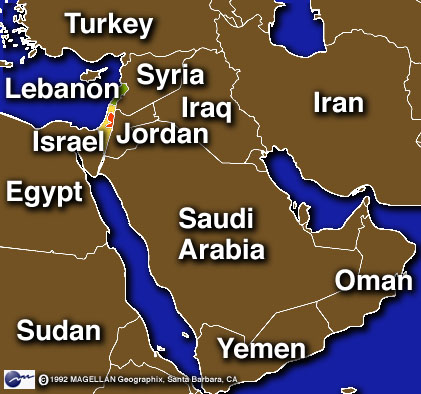 Arab Spring
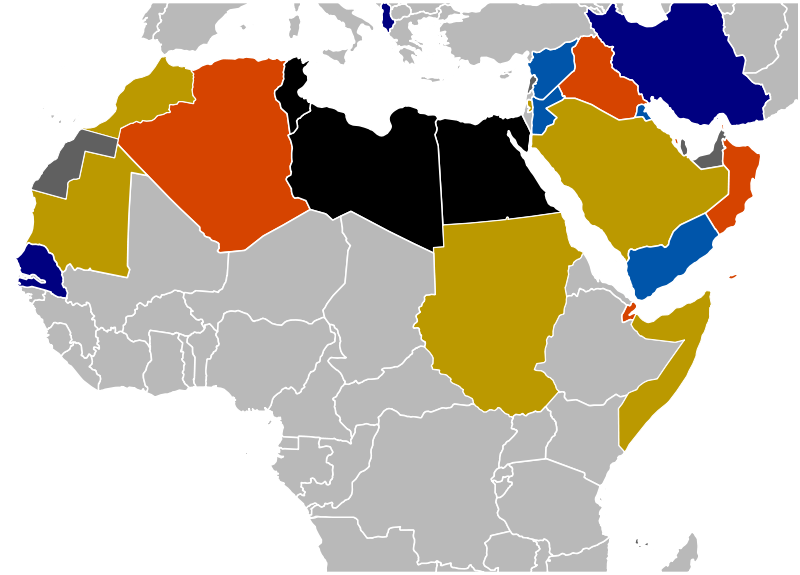 Causes?
Economic Conditions
Poly Conditions
Face of Revolution?
Youth
Radicals
Role of Social Media?
Twitter, Facebook, Youtube
Evaluation
Overthrown?  Continuing?  Reforms?
Impact on US?
“Peoples of the Book”
Judaism
Canaan -> Egypt -> Sinai -> Fertile Crescent -> Diaspora

Christianity
Roman ruled Pal -> messiah -> crucifixion -> Spread
Islam
Muhammed prophet -> Mecca -> Medina -> Back
Caliphs spread 5 pillars -> Sunni/Shiite split

Fundamentalism
Why return to tradition?
Jihad & violence
Islamaphobia
History Arab-Israeli Conflict
How did the Balfour Declaration lead to UN  Resolution 181?

Arab nations and Israel clashed in what 4 wars?

What are occupied territories?
Arab-Israeli Peace Efforts
Which nation was 1st to recognize Israeli’s right to exist?

What is the significance of the 1993 Oslo Accords?

What is the Road Map?
Current peace negotiations
Who are the key players in the Middle East Peace talks?






What issues are preventing a final status resolution?
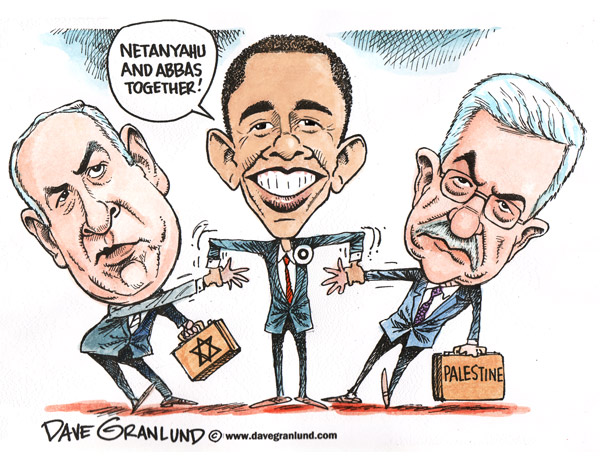 Video – MID EAST CONFLICT
http://player.discoveryeducation.com/index.cfm?guidAssetId=51DEA021-5F39-4FAB-AE35-B893855D88E4&blnFromSearch=1&productcode=US
Reflection
End of unit reflection on skills, project, structure, and theme.
Handout